Prospecting for Fundraising
A match made in philanthropy
About Me: Katherine Scott (she/her/elle)
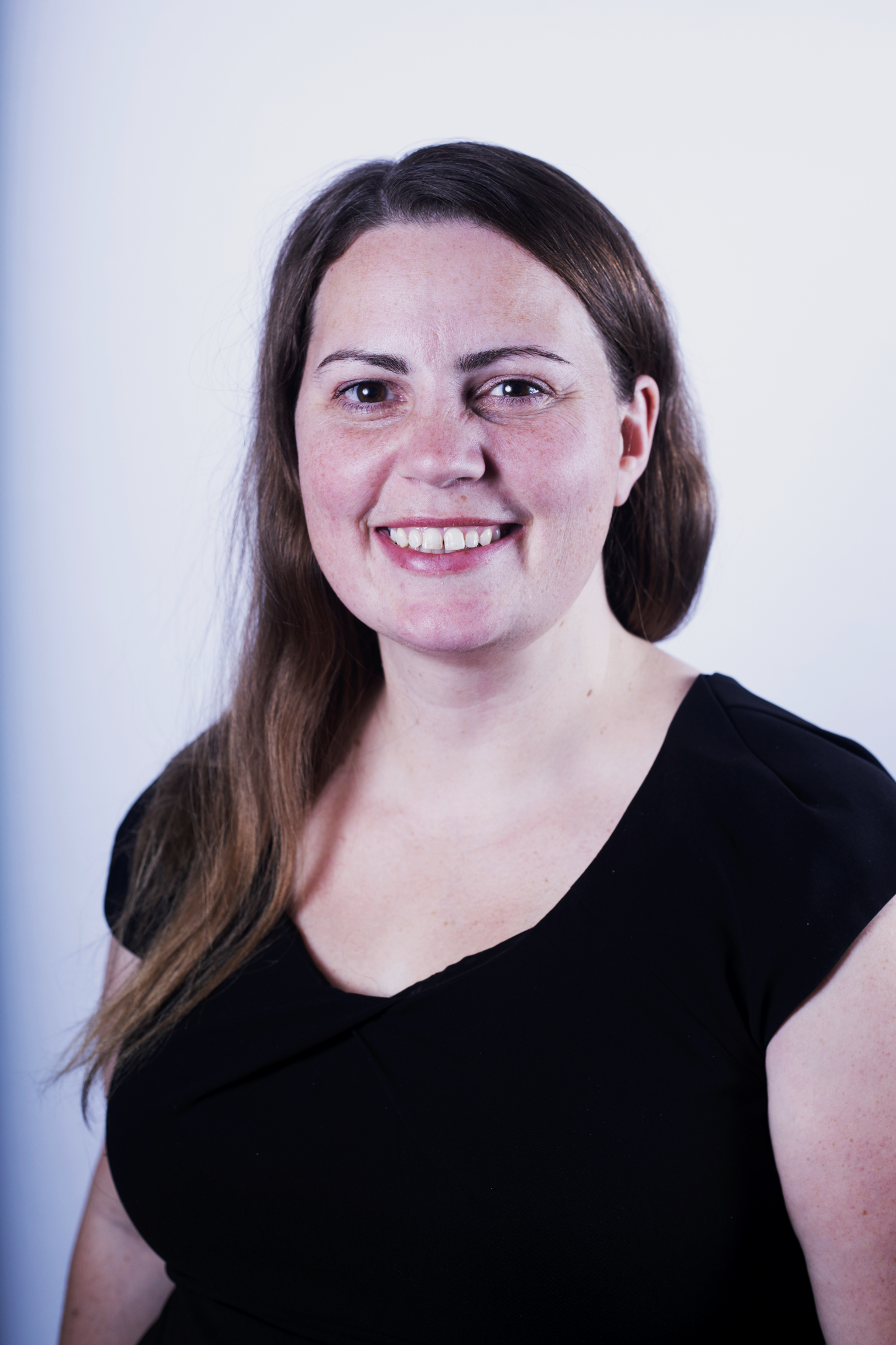 15 years in fundraising, mainly in prospect development, working with a range of organizations

Academic background in International Development and Information Science

President of Apra Canada

Originally from Northern Ontario (Treaty 9)

Avid reader

Mom to three  kids and one beagle
[Speaker Notes: In this virtual session, I imagine our group today is coming in from many different ancestral lands. I am grateful to indigenous peoples who have been caretakers of these lands, including the traditional territories of the anishinabe, haudenosaunee, and wendat peoples where I live along with many indigenous people and settlers.]
Intention for today
What is prospecting?
Strategies & Tools
Discussion
[Speaker Notes: My intention for today is to share what I consider some of the key knowledge for getting started, restarting, or reenergizing prospecting in your organization. This session is meant to be informal and conversational, so I invite questions and discussion. I acknowledge that we may all be at different levels of comfort and experience here, but I hope that we can all learn together regardless.]
What is donor prospecting?
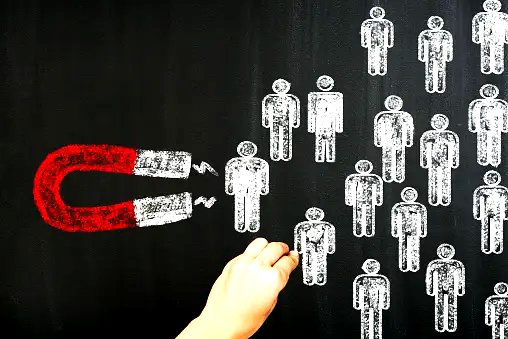 The strategic arm of an organization’s fundraising operation, focusing on prospect pools and pipelines. Prospect development professionals collaborate with gift officers and development leaders to ensure fundraising efforts are focused on working with the right donors for the right gifts at the right time (and in many cases, with the right initiatives).
Apra
Prospecting: why do we need it?
Keeps your pipeline healthy and dynamic.
Identifies new leads for larger gifts and deeper relationships with your organization.
Helps gift officers prioritize their workloads.
Why is it so difficult?
Let’s get started: brainstorming
Fundraising Project
Let’s get started: brainstorming
Business Associations
Donors
Fundraising Project
Volunteers
Staff
Patrons
Friends
Communities
Industries
Philanthropy
What is a lead?
Capacity
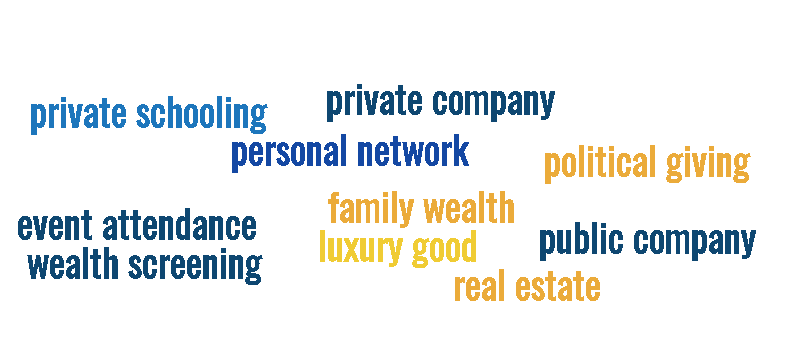 [Speaker Notes: Capacity
Does this individual, foundation, business, corporation have the financial capacity to make a donation at the level you are seeking?
Does this individual, foundation, business, corporation have the influence to make key connections that will advance your philanthropic goals?
Connection
Is there a meaningful connection to your organization? E.g. existing donor relationship, beneficiary, volunteer, board member, parent, patient, patron
Alignment
Is your organization's mission in line with an individual or foundations philanthropic goals? Is it aligned with a company’s stated business goals or CSR mandate?
Availability
Is this a good time for the individual, foundation or corporation to make a gift or begin engagement? Don’t give up on them yet but be aware, track, and plan accordingly.]
What is a lead?
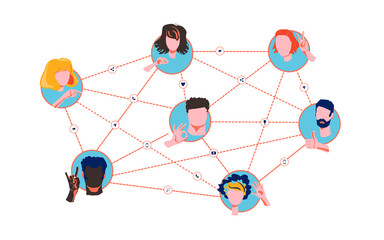 Capacity
Connection
[Speaker Notes: Capacity
Does this individual, foundation, business, corporation have the financial capacity to make a donation at the level you are seeking?
Does this individual, foundation, business, corporation have the influence to make key connections that will advance your philanthropic goals?
Connection
Is there a meaningful connection to your organization? E.g. existing donor relationship, beneficiary, volunteer, board member, parent, patient, patron
Alignment
Is your organization's mission in line with an individual or foundations philanthropic goals? Is it aligned with a company’s stated business goals or CSR mandate?
Availability
Is this a good time for the individual, foundation or corporation to make a gift or begin engagement? Don’t give up on them yet but be aware, track, and plan accordingly.]
What is a lead?
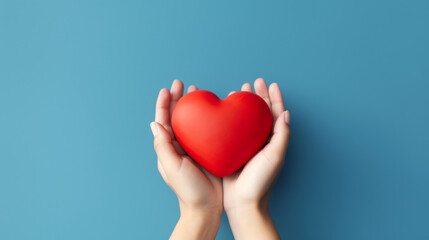 Capacity
Connection
Alignment
[Speaker Notes: Capacity
Does this individual, foundation, business, corporation have the financial capacity to make a donation at the level you are seeking?
Does this individual, foundation, business, corporation have the influence to make key connections that will advance your philanthropic goals?
Connection
Is there a meaningful connection to your organization? E.g. existing donor relationship, beneficiary, volunteer, board member, parent, patient, patron
Alignment
Is your organization's mission in line with an individual or foundations philanthropic goals? Is it aligned with a company’s stated business goals or CSR mandate?
Availability
Is this a good time for the individual, foundation or corporation to make a gift or begin engagement? Don’t give up on them yet but be aware, track, and plan accordingly.]
What is a lead?
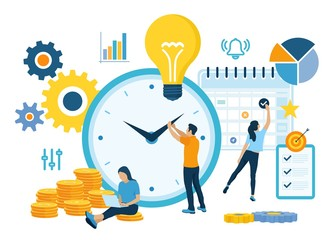 Capacity
Connection
Alignment
Availability
[Speaker Notes: Capacity
Does this individual, foundation, business, corporation have the financial capacity to make a donation at the level you are seeking?
Does this individual, foundation, business, corporation have the influence to make key connections that will advance your philanthropic goals?
Connection
Is there a meaningful connection to your organization? E.g. existing donor relationship, beneficiary, volunteer, board member, parent, patient, patron
Alignment
Is your organization's mission in line with an individual or foundations philanthropic goals? Is it aligned with a company’s stated business goals or CSR mandate?
Availability
Is this a good time for the individual, foundation or corporation to make a gift or begin engagement? Don’t give up on them yet but be aware, track, and plan accordingly.]
Resources (free!)
Your donor database or CRM
Your public or academic library.
Google Alerts
Theorg.com 
LinkedIn & Other Social Media
Newsletters
Public Sector Salary Disclosures, Federal Corporations, SEDAR, SEDI, SEC
Some real estate tools 
Your colleagues
Candid
Charitydata.ca
More resources ($)
Apra Canada for downloadable templates and guidance
Relationship Science (Altrata)
CharityCAN
iWave
GrantConnect (Free at some public libraries)
Financial Post Advisor (Free at some public libraries)
Apra Canada
LiveAlumni 
Environics Analytics
DonorSearch / Windfall / WealthEngine / Instrumentl
[Speaker Notes: If you would like me to show you some of these at the end of the session or later, I’ll be happy to.]
Strategies
Philanthropic Environment
Active campaigns

Gift Announcements

Board Appointments
Trends
Environmental Scan
Peer review
Data Analytics & Modelling
P.E.R.F.E.C.T. Method
Learn from Sales
Internal Environment
Business Environment
Campaigns, projects, and priorities

Leadership support

Patrons, users, guests, visitors, staff
Market conditions

Emerging Trends

Appointment Notices

Corporate Social Responsibility

Matching initiatives
Strategies
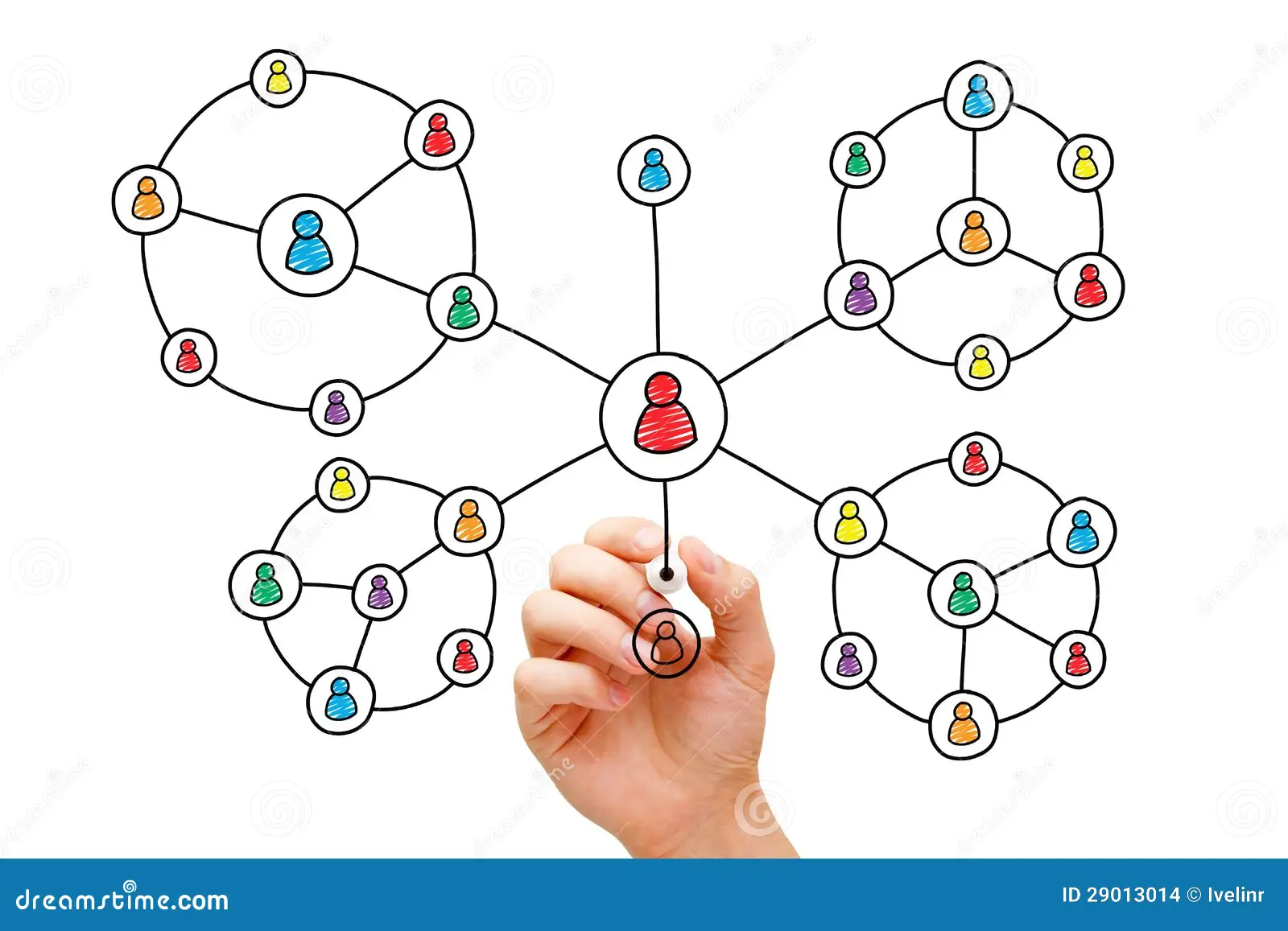 Environmental Scan
Peer review
Data Analytics & Modelling
Learn from Sales
Strategies
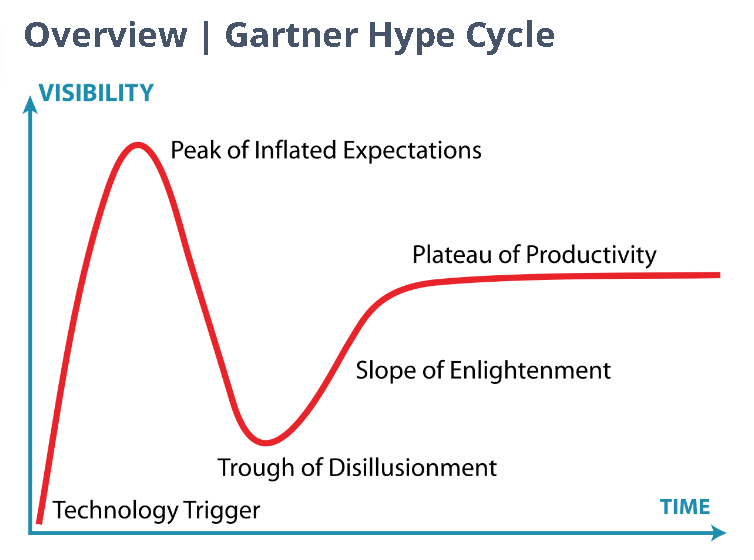 Environmental Scan
Peer review
Data Analytics & Modelling
Learn from Sales
[Speaker Notes: This can be a predictive model, a wealth scan , etc. As a researcher I’ve seen these activities used very well and very poorly. With a proliferation of “AI powered” tools on the market this space will only get more confusing. 
At minimum you will need to have a good understanding of your data governance, the tools you are adopting, and have a plan in place for implementation.]
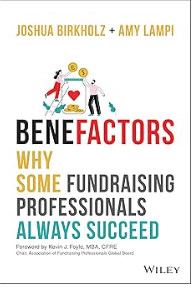 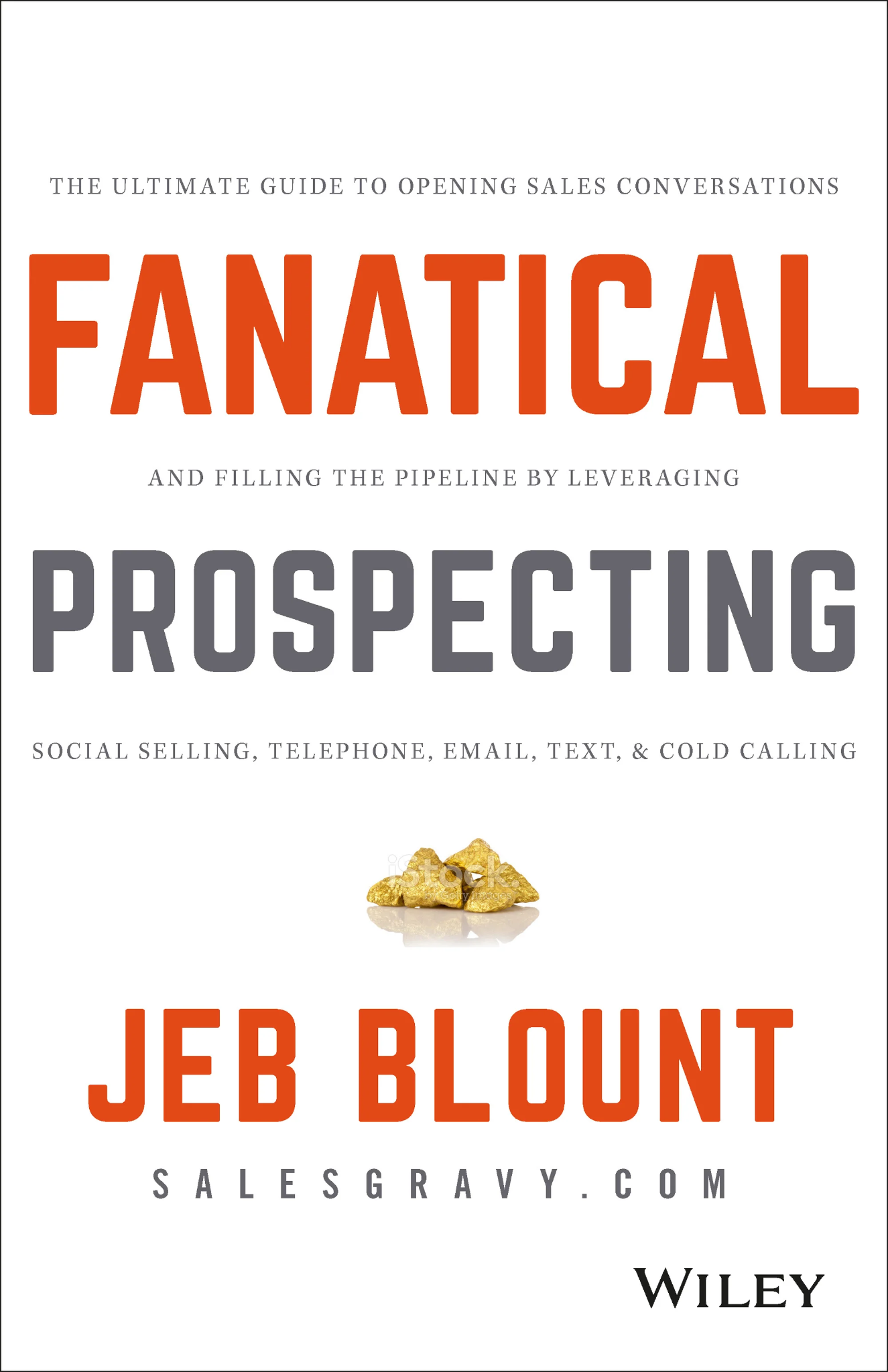 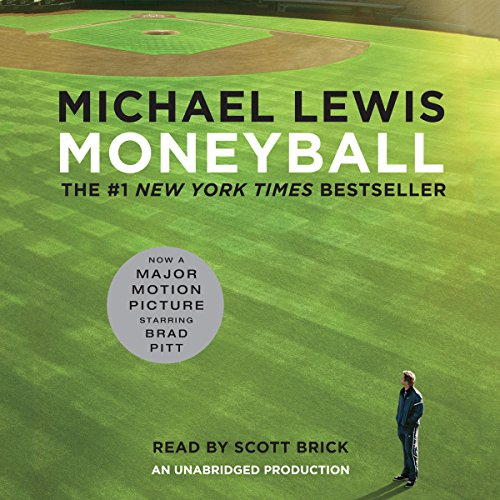 Strategies
Environmental Scan
Peer review
Data Analytics & Modelling
Learn from Sales
The P.E.R.F.E.C.T. Method
Problems
Engagement
Reach
Follow Up
Energy!
Conversation
Then add more
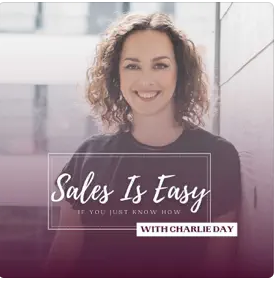 Factors for Success
Know your organization and its fundraising priorities.
What is your hook?
Dedicate time for prospecting (at least 25%.)
Work dynamically with your prospect researcher/research team.
File contact reports, update records, track your success.
Adopt a data visualization tool that works for you and your leadership.
Be aware of bias.
[Speaker Notes: Know your organization and its fundraising priorities.
What is your case for support?
What is unique about your case for support? About your organization?
How much money do you need to raise? 
What is your hook?
When doing initial outreach, do you have a short pitch that will encourage a meeting?
Dedicate time for prospecting.
Work dynamically with your prospect researcher/research team.
File contact reports, update records, track your success.
Adopt a data visualization tool that works for you and your leadership.
Be aware of bias.
We all have biases that impact our ability to think and analyze objectively. With prospecting, we can easily and unconsciously overlook or overestimate a prospective donor’s viability based on our assumptions of what a donor looks like. We can also fall into the trap of confirmation bias where we look for information to confirm a desirable outcome. Selection bias is a pitfall in any of the prospecting strategies I mention. Brainstorming with a diverse group of fundraising staff will help to compat this.]
Stay in Touch
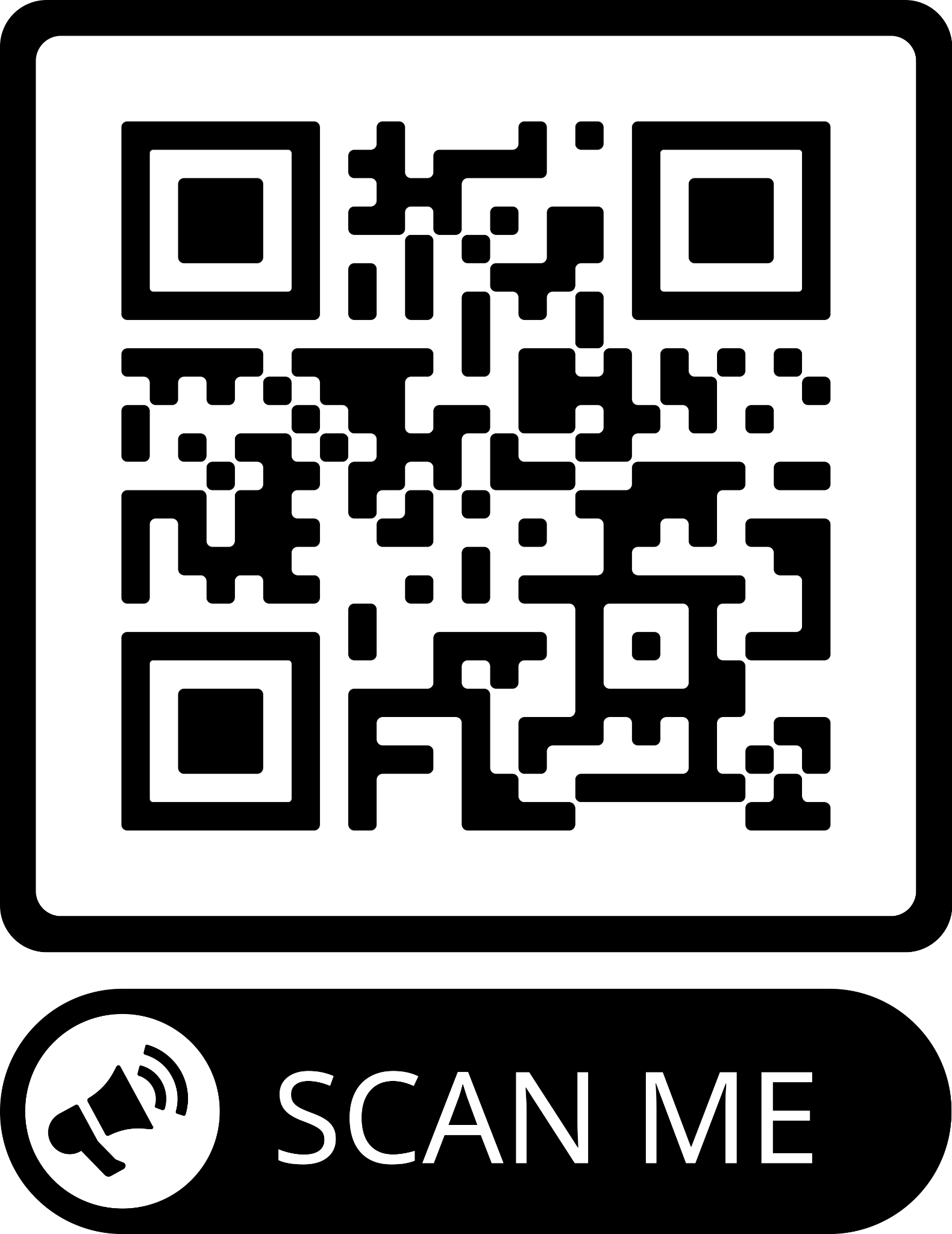 [Speaker Notes: Know your organization and its fundraising priorities.
What is your case for support?
What is unique about your case for support? About your organization?
How much money do you need to raise? 
What is your hook?
When doing initial outreach, do you have a short pitch that will encourage a meeting?
Dedicate time for prospecting.
Work dynamically with your prospect researcher/research team.
File contact reports, update records, track your success.
Adopt a data visualization tool that works for you and your leadership.
Be aware of bias.
We all have biases that impact our ability to think and analyze objectively. With prospecting, we can easily and unconsciously overlook or overestimate a prospective donor’s viability based on our assumptions of what a donor looks like. We can also fall into the trap of confirmation bias where we look for information to confirm a desirable outcome. Selection bias is a pitfall in any of the prospecting strategies I mention. Brainstorming with a diverse group of fundraising staff will help to compat this.]